One-Way ANOVA
Multiple Comparisons
Pairwise Comparisons and Familywise Error
fw is the alpha familywise, the conditional probability of making one or more Type I errors in a family of c comparisons.
pc is the alpha per comparison, the criterion used on each individual comparison.
Bonferroni: fw  cpc
Multiple t tests
We could just compare each group mean with each other group mean.
For our 4-group ANOVA (Methods A, B, C, and D) that gives c = 6 comparisons
AB, AC, AD, BC, BD, and CD.
Suppose that we decided to use the .01 criterion of significance for each comparison.
c = 6, pc = .01
alpha familywise might be as high as 6(.01) = .06.
What can we do to lower familywise error?
Fisher’s Procedure
Also called the “Protected Test” or “Fisher’s LSD.”
Do ANOVA first.
If ANOVA not significant, stop.
If ANOVA is significant, make pairwise comparisons with t.
For k = 3, this will hold familywise error at the nominal level, but not with k > 3.
Computing t
Assuming homogeneity of variance, use the pooled error term from the ANOVA:



For A versus D:
For A versus C and B versus D:


For B versus C


For A vs B, and C vs D,
Underlining Means Display
arrange the means in ascending order
any two means underlined by the same line are not significantly different from one another 
	Group	A	B	C	D
	Mean	2	3	7	8
Linear Contrasts
One coefficient for each group mean
Sum to zero
One set negative, one positive
Groups A B C D E
-3 -3 2 2 2 compares (AB) with (CDE)
0 0 -2 1 1 compares C with (DE)
Standard  Contrast Coefficients
n = number of means in set
Coefficients -1/n1  and 1/n2
Sum = 0
Sum of absolute values = 2
-1/2 -1/2 1/3 1/3 1/3 codes (AB) vs. (CDE)
0 0 -1 1/2 1/2 codes C vs. (DE)
Calculate a Contrast & SS
Unequal Sample Sizes
Equal Sample Sizes
Methods AB vs. CD (Teach ANOVA Data)
The means are (2, 3) vs. (7, 8)
ie, 2.5 vs. 7.5, a difference of 5.
The coefficients are -.5, -.5, .5, .5
F(1, 16) = 125/.5 = 250, p << .01
Standard Error & CI for Psi
For a CI, go out in each direction
Unequal Sample Sizes
Equal Sample Sizes
95% CI is 5  2.12(.3162),  4.33 to 5.67.
Standardized Contrasts
How different are the two sets of means in standard deviation units?




For our contrast,
Standardized Contrast from F
SAS will give you the F for a contrast.
Approximate CI for Contrast d
Simply take the unstandardized CI and divide each end by s.
Our unstandardized CI was 4.33 to 5.67
Divide each end by s = .707.
Standardized CI is 6.12 to 8.02
Exact CI for Contrast d
Conf_Interval-Contrast.sas 
The CI extends from 4.48 to 9.64 
Notice that this is considerably wider than the approximate CI
The program is a pain in the arse to use.
If you have more than three groups, you will need to modify the code.
Replace tttt with the computed value of the contrast t.
Replace dd with the degrees of freedom for the error term.
Replace n1n with the sample size for the first group.
Replace n2n with the sample size for the second group.
Replace n3n with the sample size for the third group.
Replace c1c, c2c, and c3c with the standard contrast coefficients for the desired contrast;

t= 15.811  ;   {the t here is the square root of the Contrast F}
df = 16  ;
n1 = 5  ;
n2 = 5  ;
n3 = 5  ;
n4 = 5  ;
c1 = -.5  ;
c2 = -.5  ;
c3 = .5  ;
c4 = .5  ;
ncp_lower = TNONCT(t,df,.975);ncp_upper = TNONCT(t,df,.025);d_lower = ncp_lower*sqrt(c1*c1/n1 + c2*c2/n2 + c3*c3/n3 + c4*C4/n4);d_upper = ncp_upper*sqrt(c1*c1/n1 + c2*c2/n2 + c3*c3/n3 + c4*C4/n4);output; run; proc print; var d_lower d_upper; run;In red is the modification needed if you have have four instead of three groups
2 for Contrast AB vs CD
2 = SScontrast/SStotal 125/138 = .9058 
partial 2 :  



Notice that this excludes from the denominator that part of the SSAmong that is not captured by the contrast
SS for Contrast A vs B &  C vs D
SStotal = SSAB-CD + SS A-B + SSC-D + SSerror 
= 125 + 2.5 + 2.5 + 8 = 138

We have divided the total SS into four orthogonal pieces.
2 for All Three Contrasts
AB vs CD: 2 = SScontrast/SStotal 125/138 = .9058
A vs B:  2.5/138 = .018
C vs D:  2.5/138 = .018
Sum these three and get .942, which is the eta squared we got for the overall ANOVA effect of type of instruction.
Partial 2 for All Three Contrasts
AB vs CD:



A vs B:  2.5/(2.5 + 8) = .2381
C vs D:  2.5/(2.5 + 8) = .2381
Sum these and get 1.416.  Wow, we have explained 142% of the variance in quiz scores.
CI for Contrast 2 AB vs CD
Conf-Interval-R2-Regr.sas 
For partial 2 enter the contrast F (1, 16) = 250. The CI is [.85, .96].
For  2 enter an adjusted F that adds to the denominator all SS and df not captured by the contrast:




F(1, 18) = 173.077; The CI is [.78, .94].
SAS to the Rescue
SAS will give you semipartial and partial eta-squared with confidence intervals.  SPSS will give you only partial eta-squared and no confidence intervals
Orthogonal Contrasts
Can obtain k-1 of these
Each is independent of the others
It must be true that 



With equal sample sizes,
(.5)(1)+(.5)(-1)+(-1/3)(0)+(-1/3)(0)+(-1/3)(0) = 0
You verify that the cross products sum to zero for all other pairs of rows.
If you calculated SScontrast for each of these four contrasts, they would sum to be exactly equal to the SSAmong
Procedures Designed to Cap FW
We have already discussed Fisher’s Procedure, which does require that the ANOVA be significant.
None of the other procedures require that the ANOVA be significant.
They were designed to replace the ANOVA, not be done after an ANOVA.
A Common Delusion
Many mistakenly believe that all procedures require a significant ANOVA.
This is like being so paranoid about getting an STD that you abstain from sex and wear a condom.
If you have done the one, you do not also need to do the other.
Studentized Range Procedures
These are often used when one wishes to compare each group mean with each other group mean.
I prefer to make only comparisons that address a research question.
The test statistic is q.
See the handout for an example using the Student Newman Keuls procedure.
q, t, and F
If you obtain t or F, by hand or by computer, you can easily convert it into q
Tukey’s (a) Honestly Significant Difference Test
If part of the null is true and part false, the SNK can allow  to exceed its nominal level.
Tukey’s HSD is more conservative, and does not allow  to exceed its nominal level.
Tukey’s (b) Wholly Significant Difference Test
SNK too liberal, HSD too conservative, OK let us compromise.
For the WSD the critical value of q is the simple mean of what it would be for the SNK and what it would be for the HSD.
Ryan-Einot-Gabriel-Welsch Test
Holds familywise error at the stated level.
Has more power than other techniques which also adequately control familywise error.
SAS and SPSS will do it for you.
It is much too difficult to do by hand.
Which Test Should I Use?
If k = 3, use Fisher’s Procedure
If k > 3, use REGWQ
Remember, ANOVA does not have to be significant to use REGWQ or any of the procedures covered here other than Fisher’s procedure.
The Bonferroni Procedure
Compute an adjusted criterion of significance to keep familywise error at desired level



Although conservative, this procedure may be useful when you are making a few focused comparisons.  Also known as the Dunn Test.
For our data,

Compare each p with the adjusted criterion.
For these data, we get same results as with Fisher’s procedure.
In general, this procedure is very conservative (robs us of power).
αFW with Orthogonal Contrasts
For each contrast, pc = Pcond(Type I Error)
and (1- pc) = Pcond(Not Type I Error)
With c independent contrasts,
(1- pc)c = Pcond(No Type I Errors in c comparisons)
1- (1- pc)c = Familywise alpha
For our example and three orthogonal contrasts,
Dunn-Sidak Procedure
When the contrasts are NOT orthogonal,
Accordingly, we can adjust the alpha this way:  Reject the null only if


Slightly less conservative than the Bonferroni.
Scheffé Test
Assumes you make every possible contrast, not just each mean with each other.
Very conservative.
adjusted critical F equals (the critical value for the treatment effect from the omnibus ANOVA) times (the treatment degrees of freedom from the omnibus ANOVA).
Dunnett’s Test
Used only when you are comparing each treatment group with a single control group.
Compute t as with the Bonferroni or LSD test.
Then use a special table of critical values.
Presenting the Results
Teaching method significantly affected test scores, F(3, 16) = 86.66, MSE = 0.50, p < .001, η2 = .94, 95% CI  [.82, .94].  Pairwise comparisons were made with Tukey’s HSD procedure, holding familywise error at a maximum of .01.  As shown in Table 1, the computer intensive and discussion centered methods were associated with significantly better student performance than that shown by students taught with the actuarial and book only methods.  All other comparisons fell short of statistical significance.
Table 1
Mean Quiz Performance By Students Taught With Different Methods
Note.  Means sharing a letter in their superscript are not significantly different at the .01 level according to a Tukey HSD test.
Familywise Error and the Boogey Man
Please read my rant at http://core.ecu.edu/psyc/wuenschk/docs30/FamilywiseAlpha.htm 
These procedures may cause more harm that good.
They greatly sacrifice power, making Type II errors much more likely.
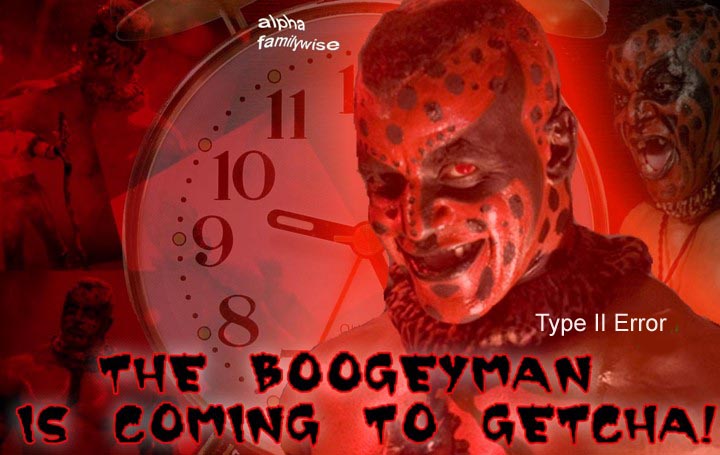